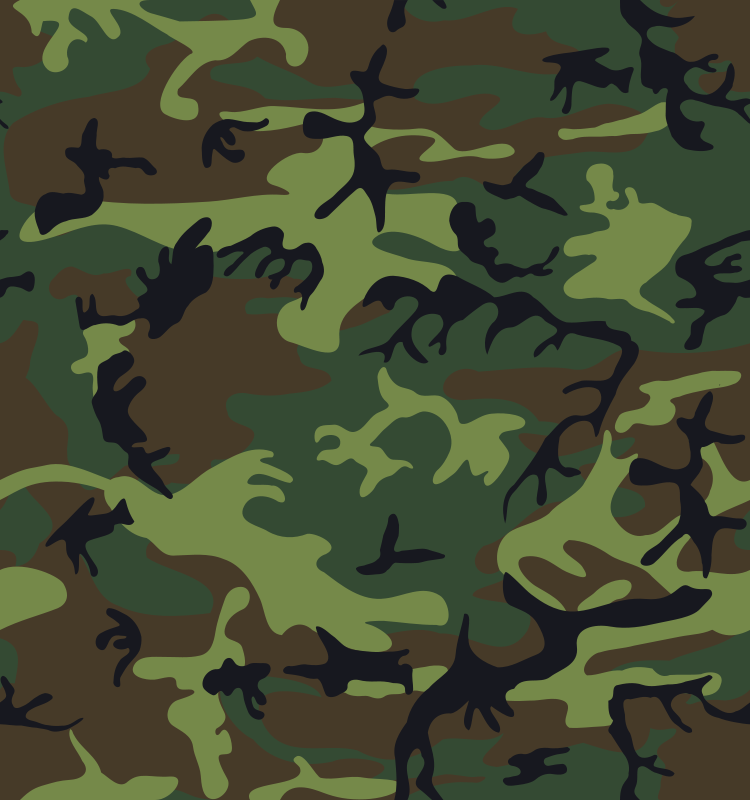 The Things They Carried VOCABULARY
Write a war narrative using the 13 vocabulary words on page one of your vocabulary packet. Use your classmates’ names in your narrative. Underline or highlight the vocabulary words in your narrative. Turn in at the end of class.